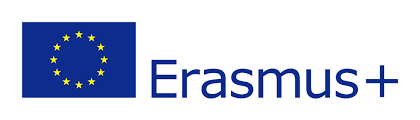 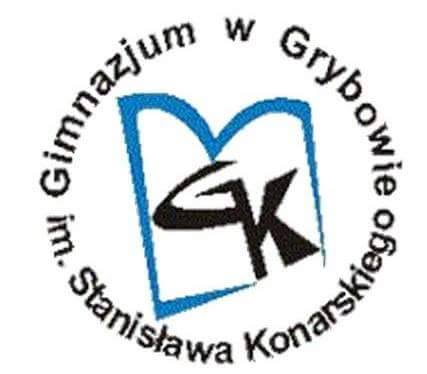 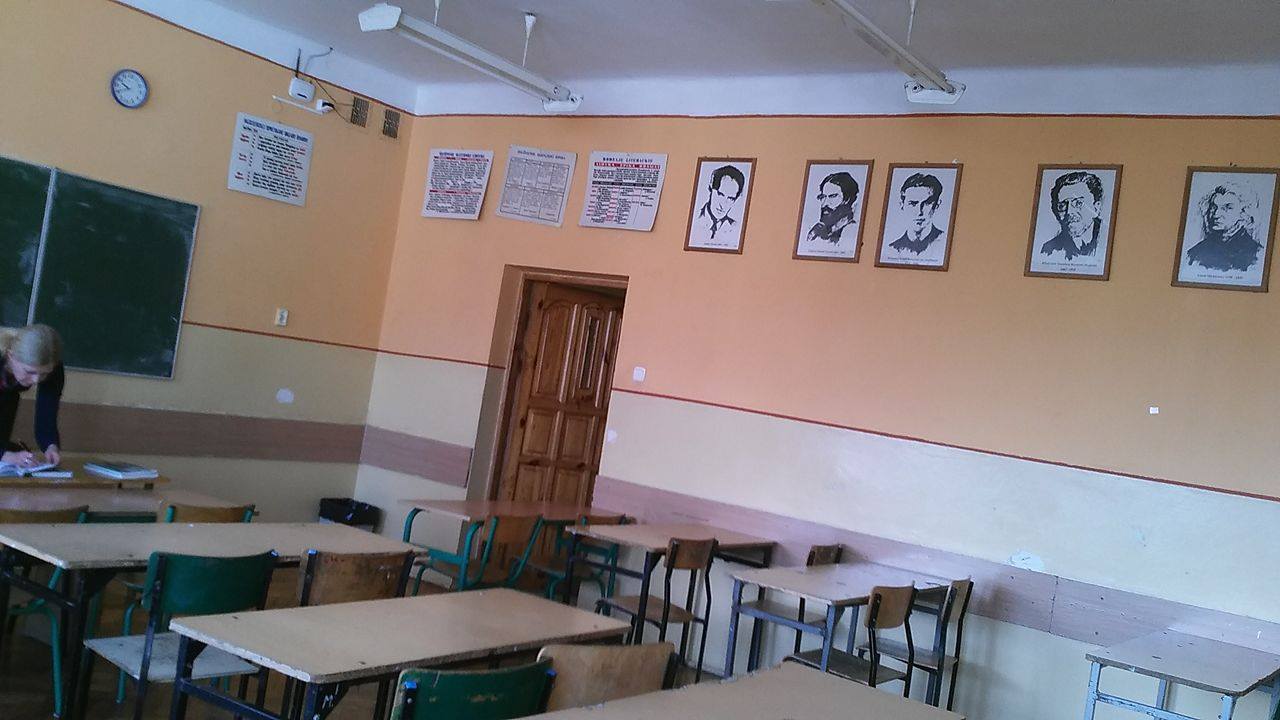 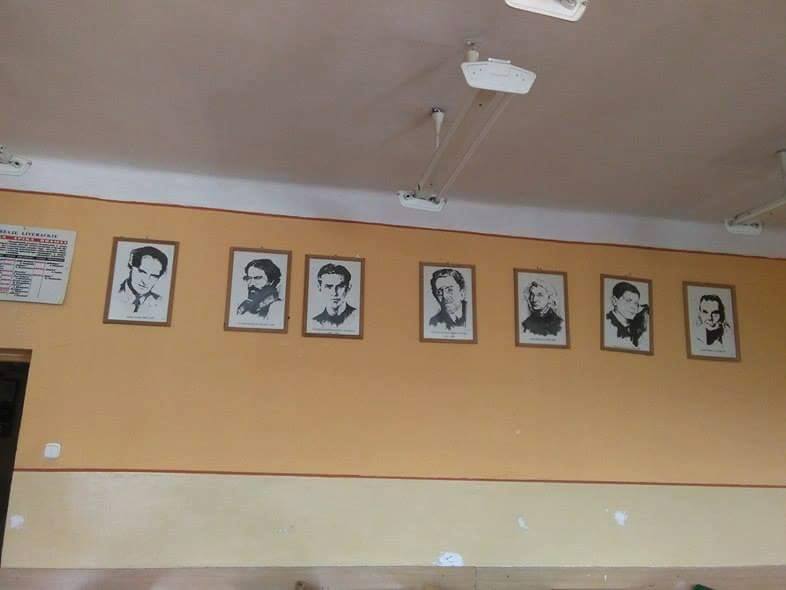 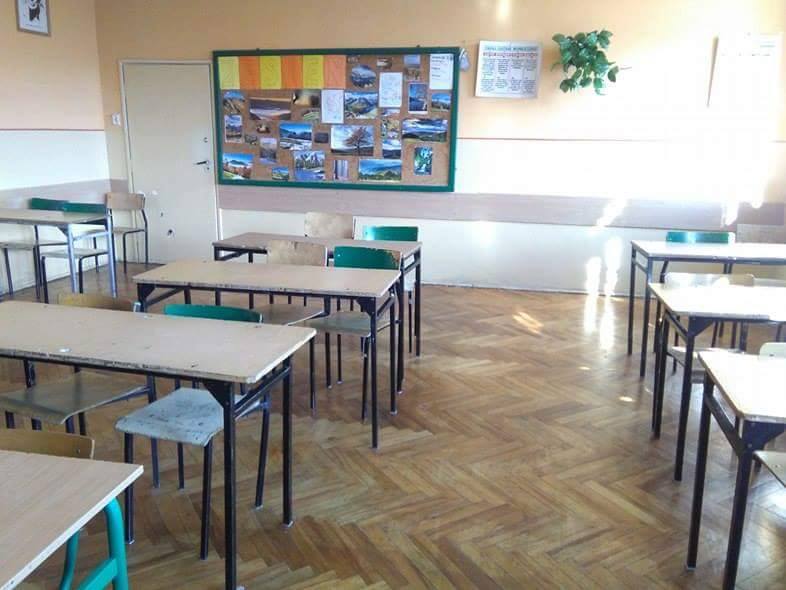 It’s our Polish class. We have got Polish lessons there.
.
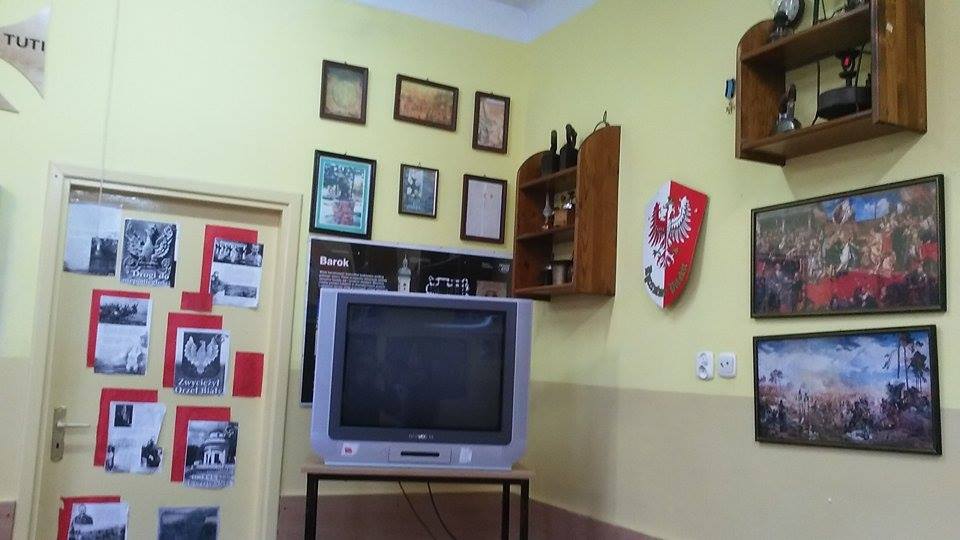 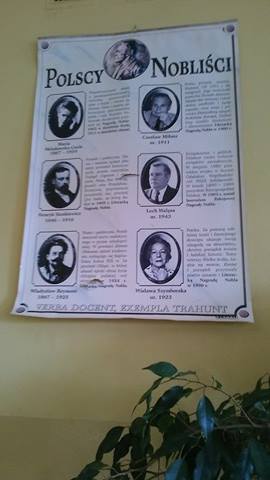 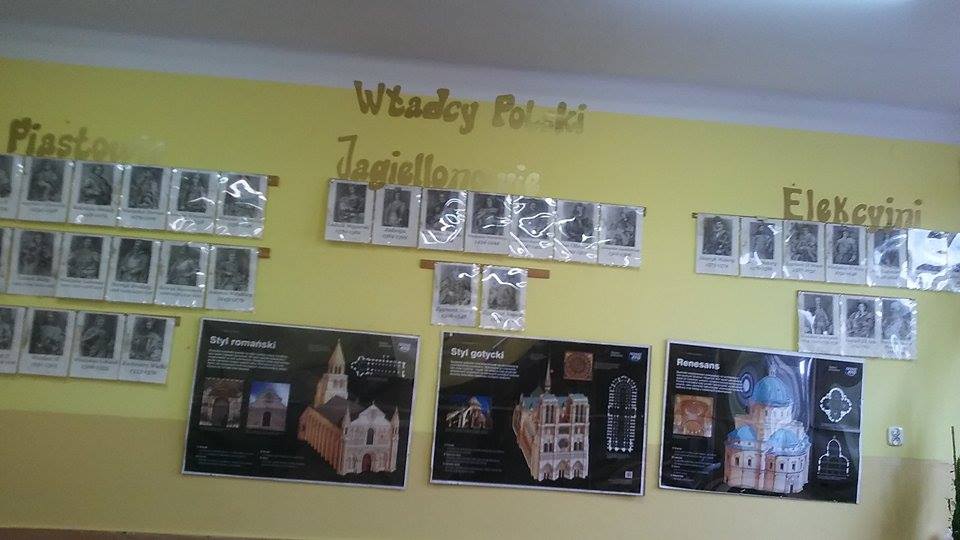 It’s our History class. We have History lessons there
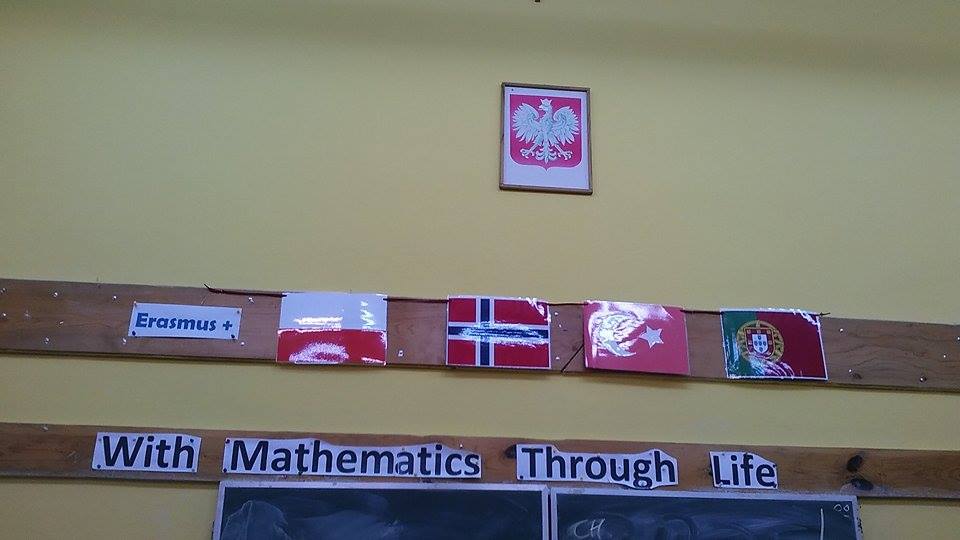 It’s our English class. We have got English lessons there.
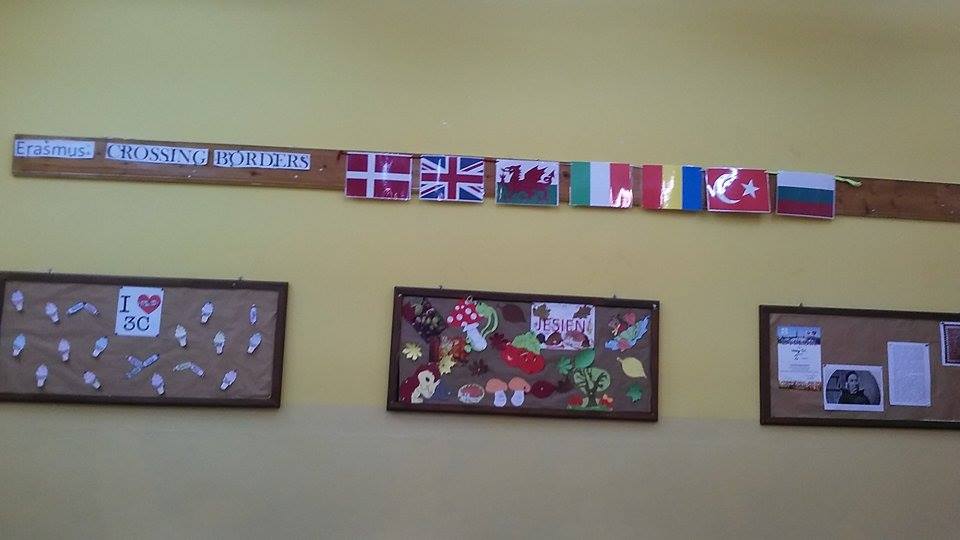 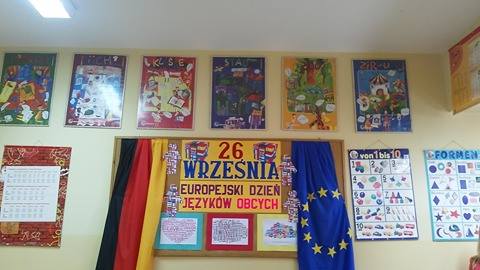 It’s our German class. We have got German lessons there.
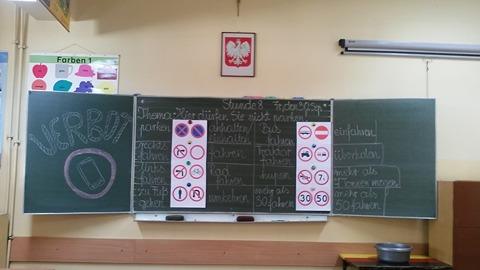 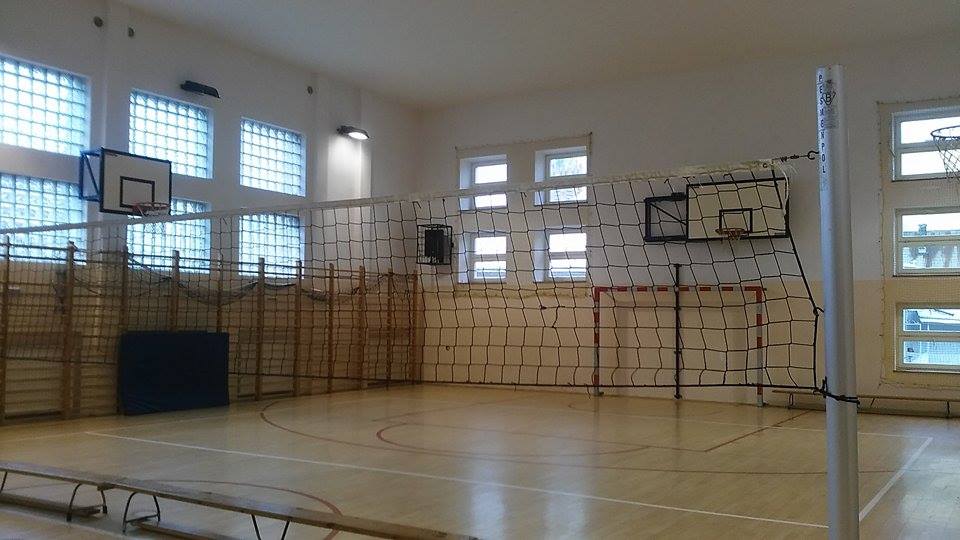 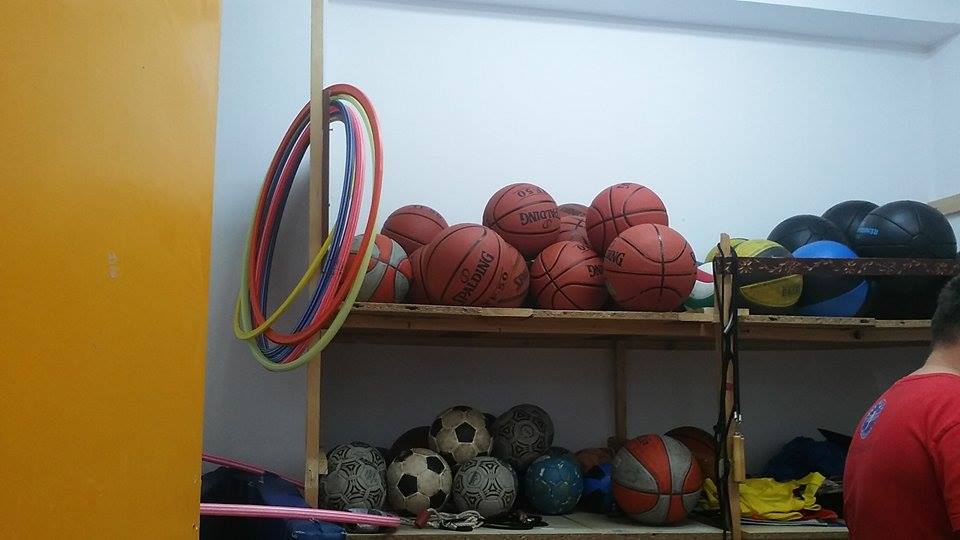 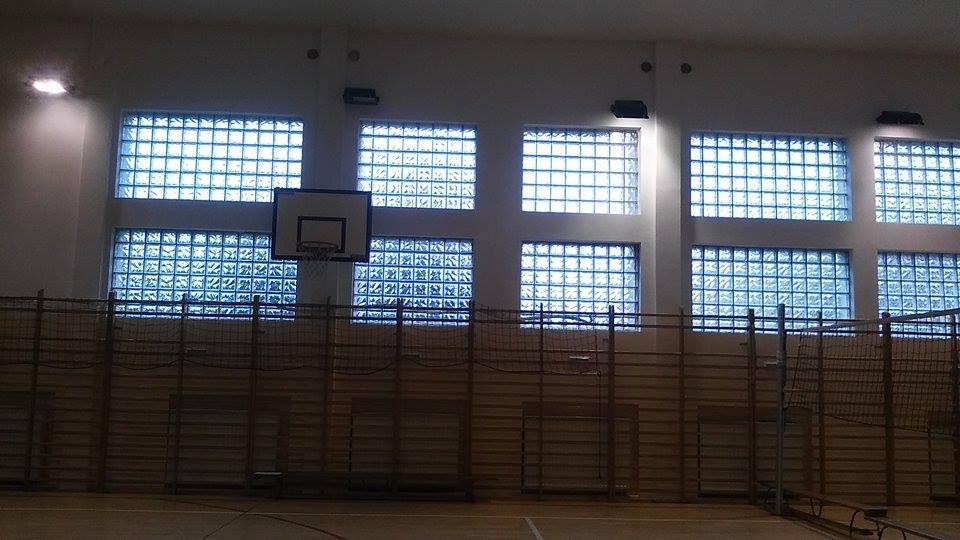 It’s our Gym. We have got physical education there.
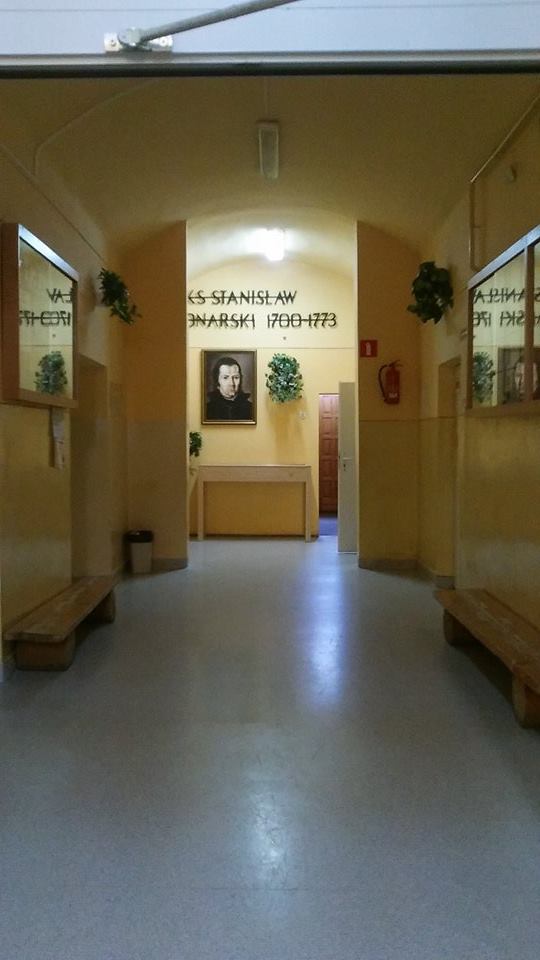 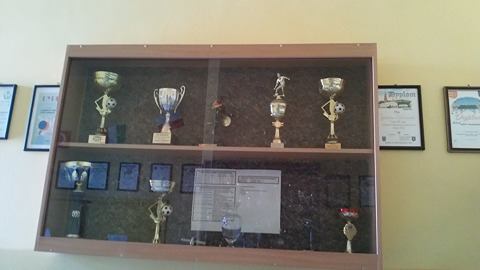 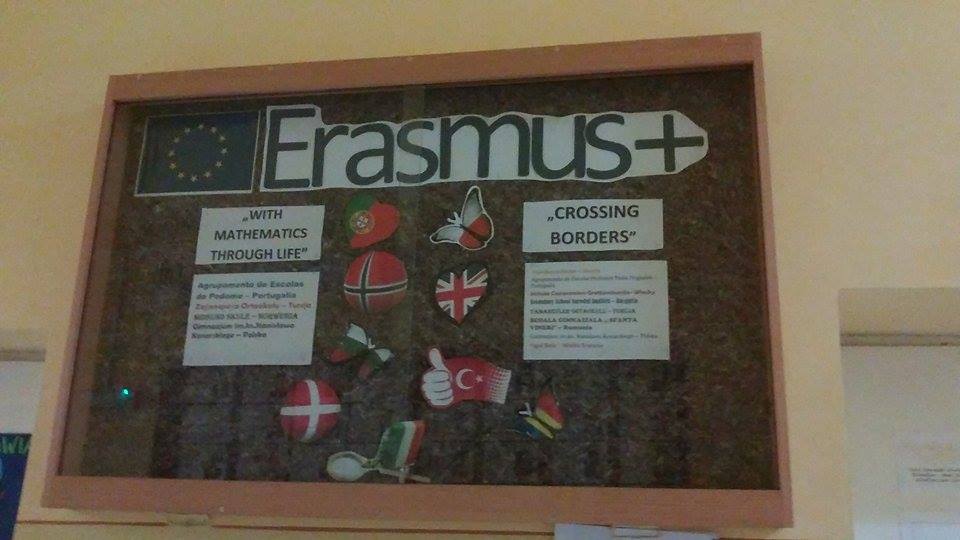 It’s our hall. We  spends there our free time
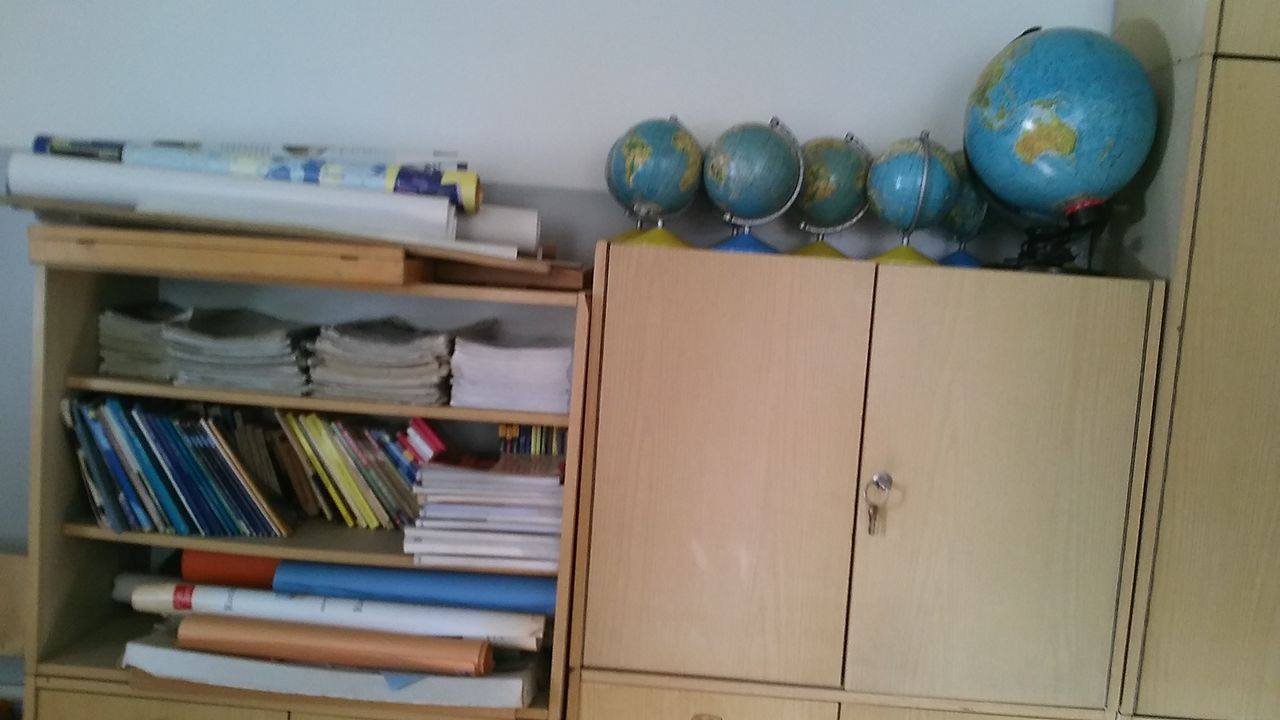 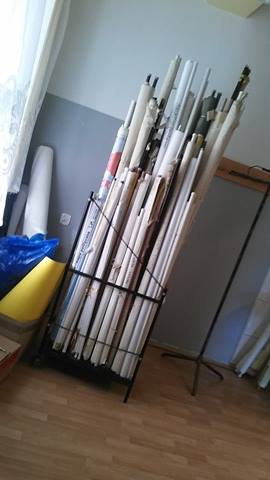 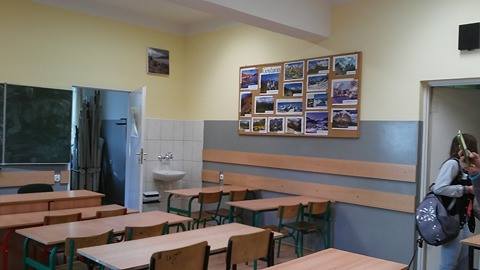 It’s our Geography class. We have got Geography  there.
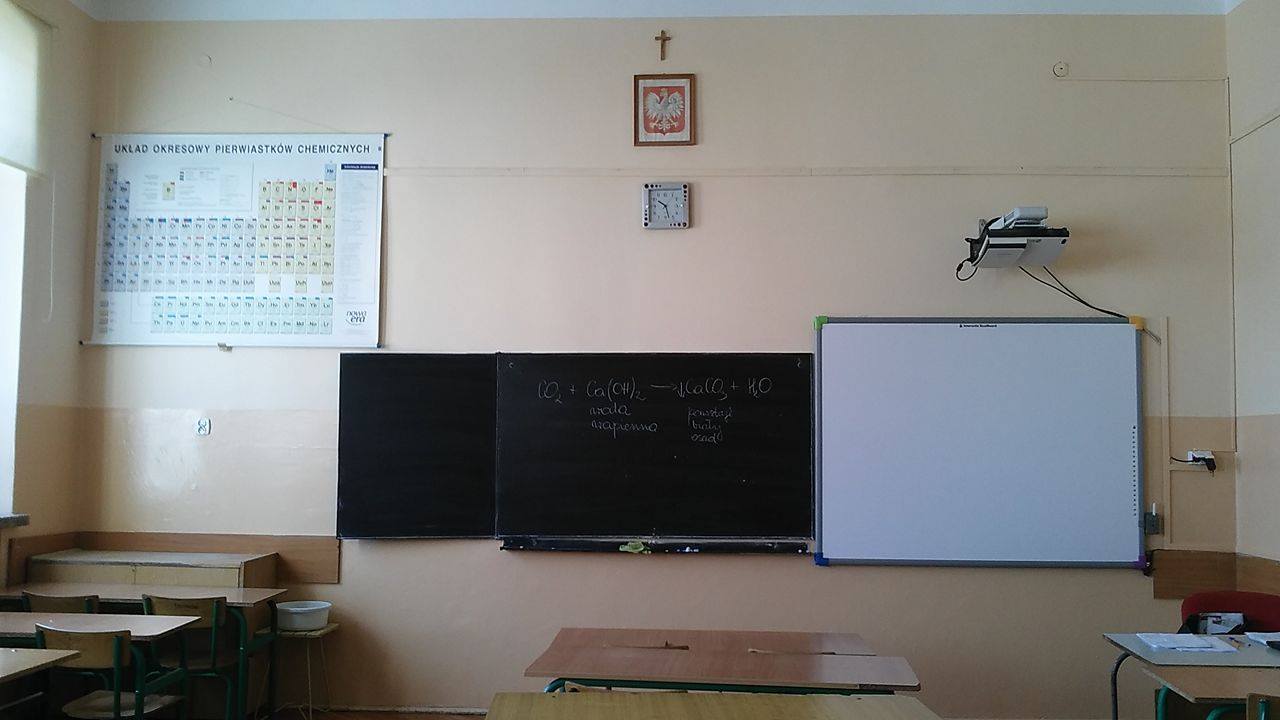 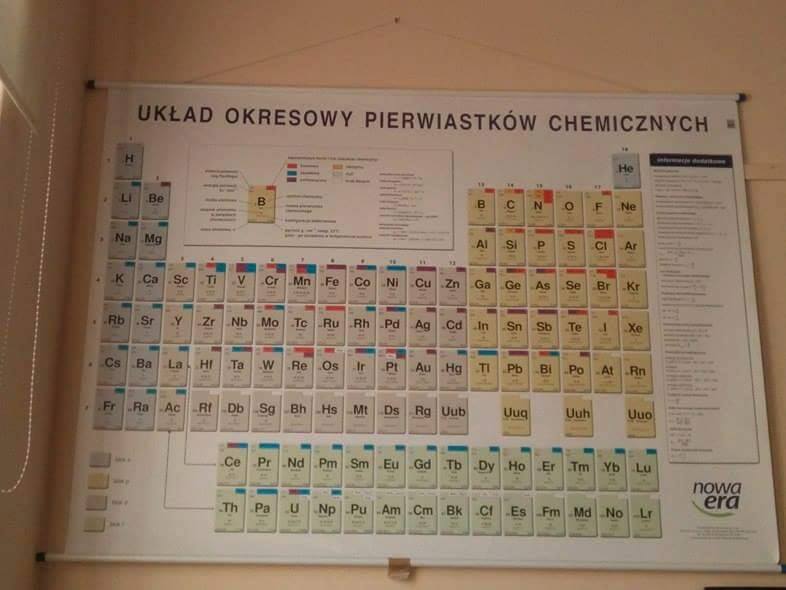 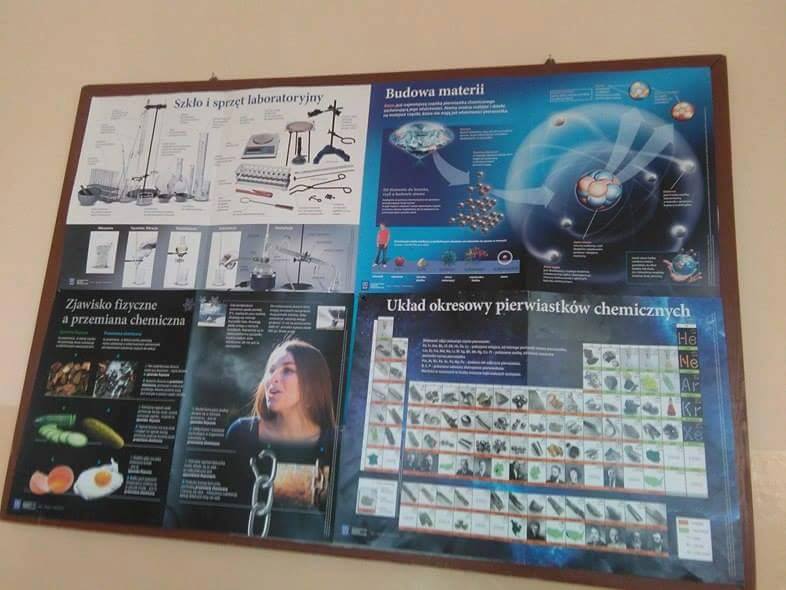 It’s our chemistry class. We have got chamisry lessons there.
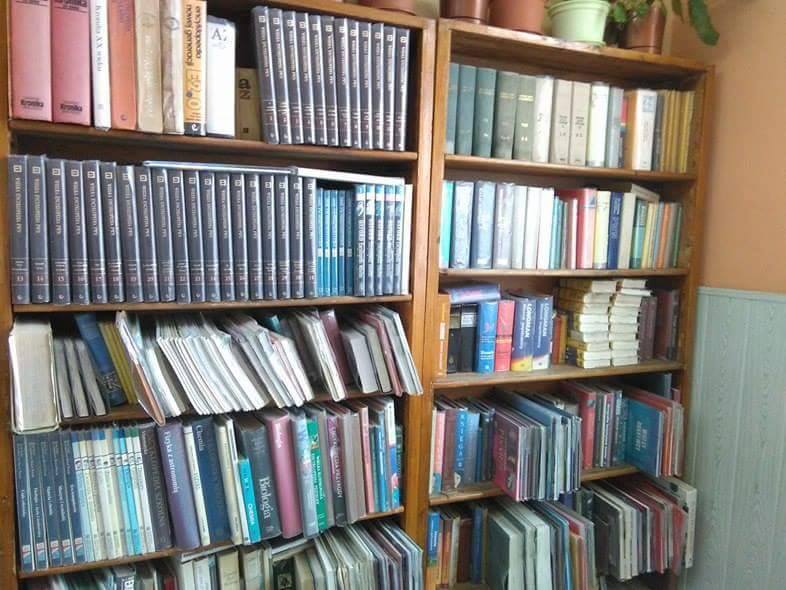 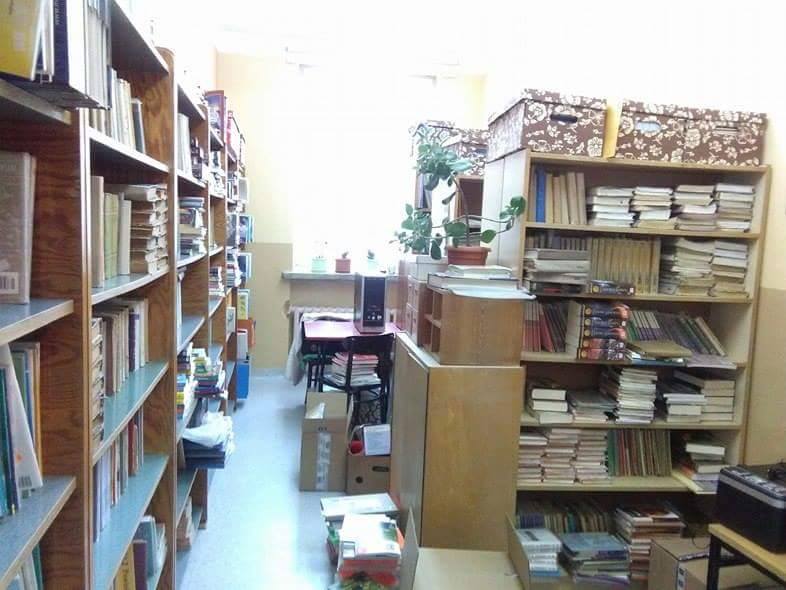 It’s our library. We can read books there.
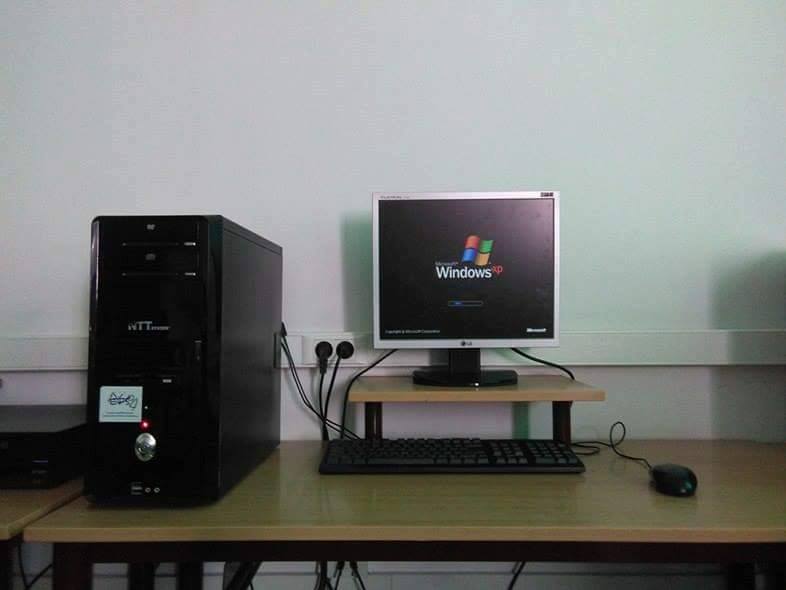 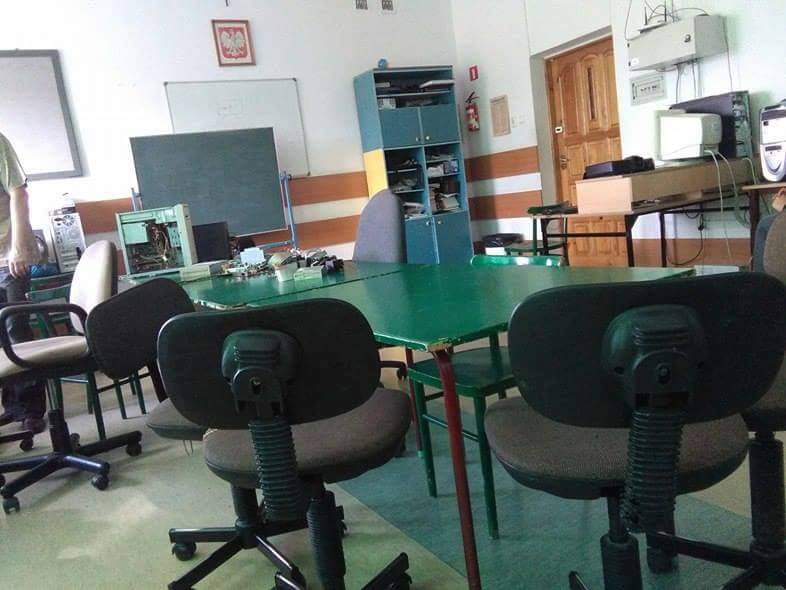 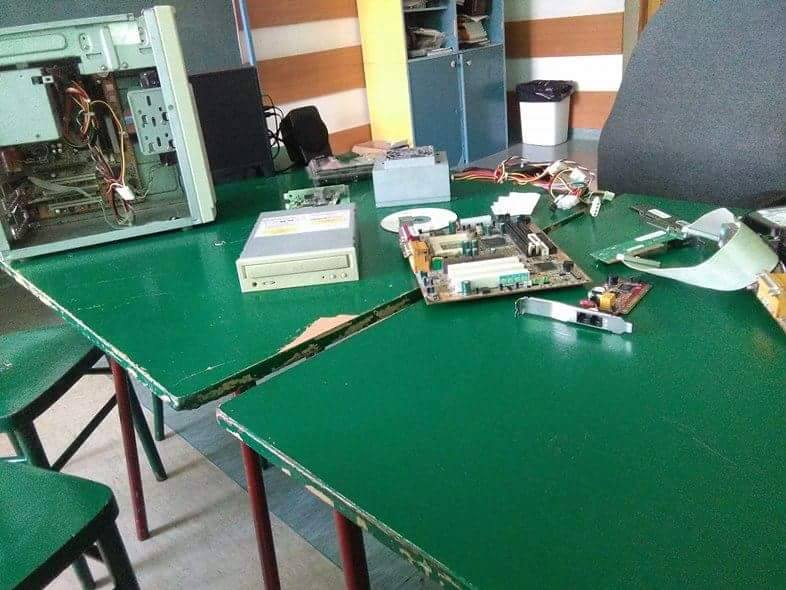 It’s our Informatics class. We have got Informatic there.
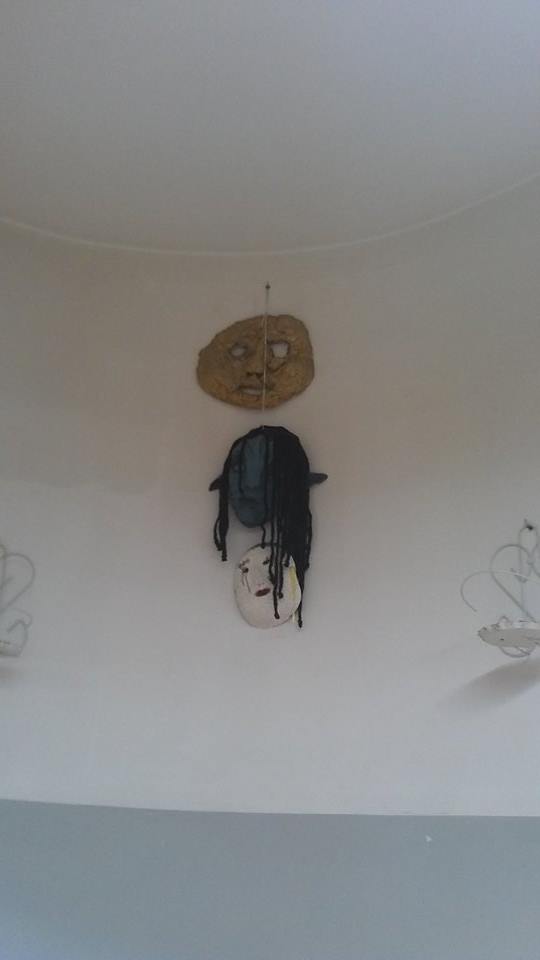 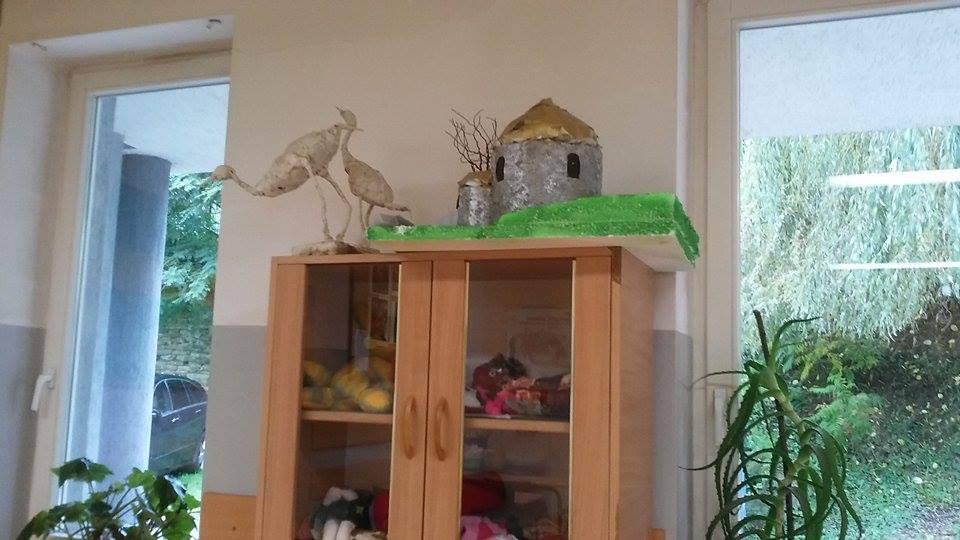 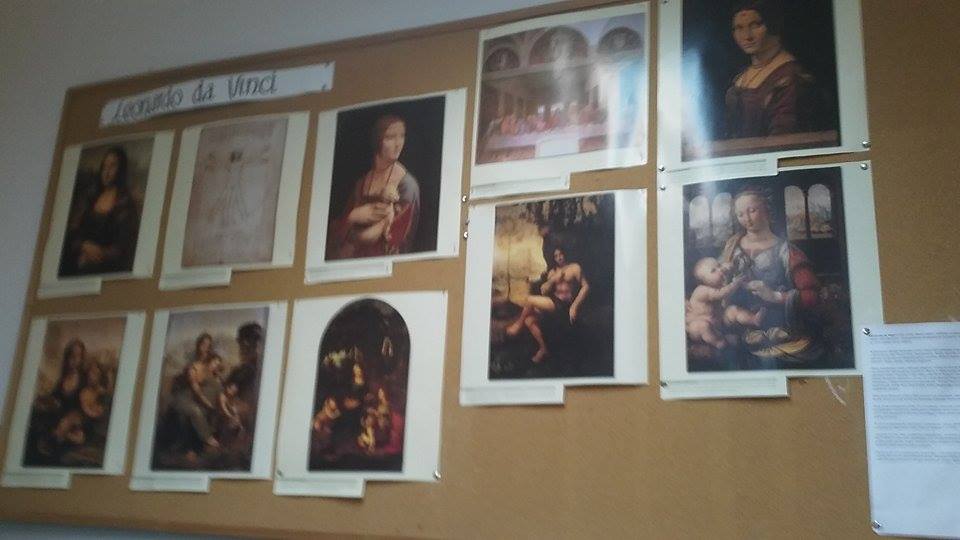 It’s our Art class.
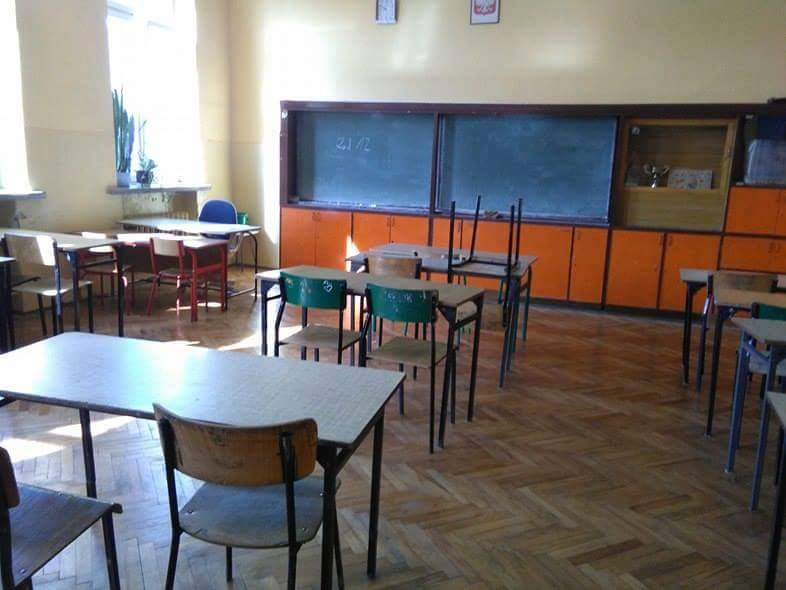 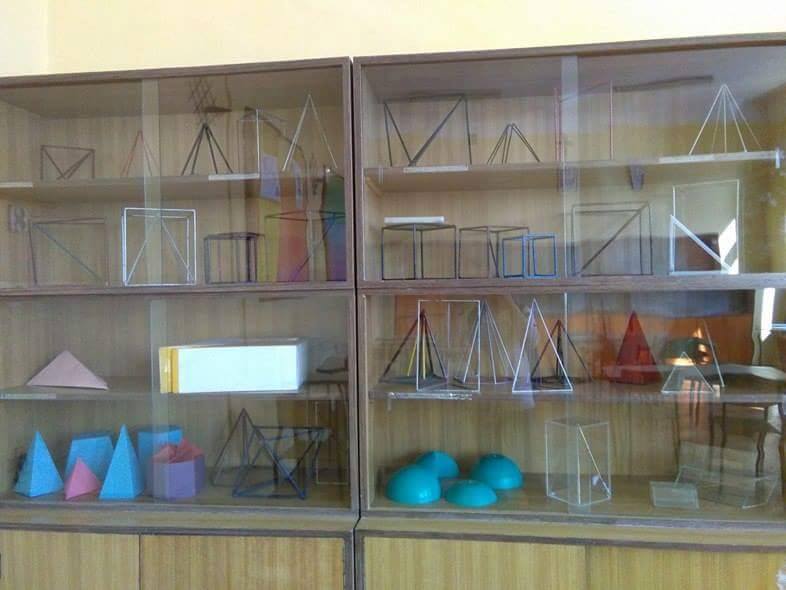 It’s our Math class.